Instruktion
Högerklicka på sidan för att byta layout.
Text och bild ska inte placeras utanför marginalen. Bocka i rutan Stödlinjer under fliken Visa för att se marginalerna (Alt+F9).
Foton, illustrationer och informationsgrafik hämtar du i Göteborgs Stads Mediabank.
När du byter färg på grafik, välj bland de markerade färgerna.
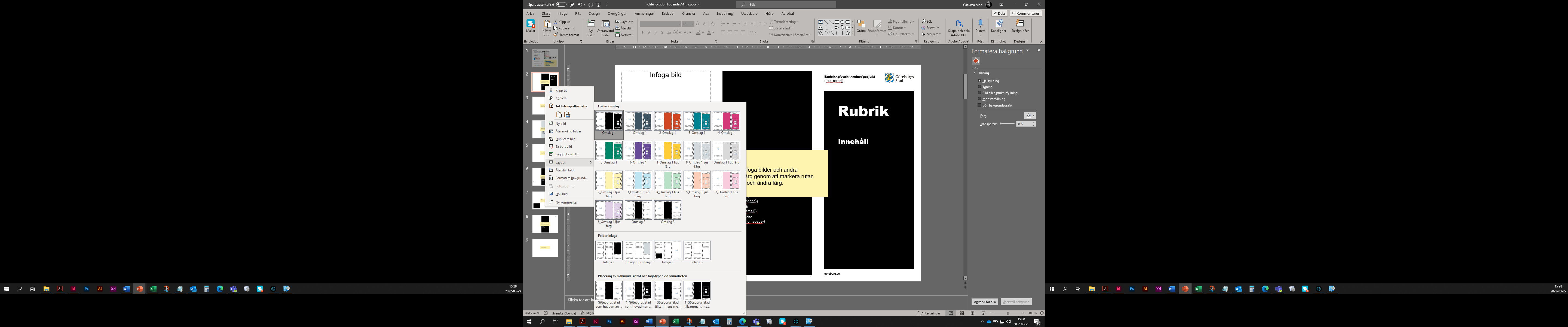 Tänk på!
Mallen kan användas för folder som skrivs ut och  viks för hand. Se till att Passa in på papper inte är ibockat under Helsidesbilder i utskriftsläget. 
För att använda Göteborgs Stads ljusa färger på grafik. Markera objekt och ändra fyllningsfärg med pipetten på någon av färgerna nedan.
Information om logotyp, färg, typsnitt och bild finns på Göteborgs Stads grafiska manual. 
Inspiration och exempel finns i Göteborgs Stads grafiska manual under avsnittet Tillämpning i trycksaker.
Dokument som publiceras i stadens kanaler ska vara tillgänglighetsanpassade. Mer information finns på Tillgänglighet i mallar.
Information om klarspråk, normkritik och tillgänglighet finns på Kommunikation i staden.
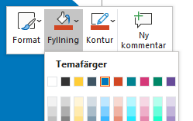 Kontakt
Veliamus simolorum rero eicium iduscillenis sequi doluptatus aut restrum rate se providellam fuga. 

Telefon {{org_phone}}
E-post: {{org_email}}
Websida: goteborg.se
Budskap/verksamhet/projekt
Förvaltning
Rubrik
Innehåll
Omslag 1
Fyll i text, infoga bilder och ändra bakgrundsfärg genom att markera rutan högerklicka och ändra färg.
goteborg.se
Inlaga 1
Fyll i text, infoga bilder och ändra färg på informationsruta genom att markera rutan högerklicka och ändra färg.
Kontakt
Veliamus simolorum rero eicium iduscillenis sequi doluptatus aut restrum rate se providellam fuga. 

Telefon {{org_phone}}
E-post: {{org_email}}
Websida: goteborg.se
Budskap/verksamhet/projekt
Förvaltning
Rubrik
Innehåll
Omslag 1 ljusfärg
Fyll i text, infoga bilder och ändra bakgrundsfärg genom att markera rutan högerklicka och ändra färg.
goteborg.se
Inlaga 1 ljus färg
Fyll i text, infoga bilder och ändra färg på informationsruta genom att markera rutan högerklicka och ändra färg.
Kontakt
Veliamus simolorum rero eicium iduscillenis sequi doluptatus aut restrum rate se providellam fuga. 

Telefon {{org_phone}}
E-post: {{org_email}}
Websida: goteborg.se
Budskap/verksamhet/projekt
Förvaltning
Rubrik
Omslag 2
Fyll i text, infoga bilder och ändra bakgrundsfärg genom att markera rutan högerklicka och ändra färg.
Innehåll
goteborg.se
Inlaga 2
Fyll i text, infoga bilder och ändra färg på informationsruta genom att markera rutan högerklicka och ändra färg.
Kontakt
Veliamus simolorum rero eicium iduscillenis sequi doluptatus aut restrum rate se providellam fuga. 

Telefon {{org_phone}}
E-post: {{org_email}}
Websida: goteborg.se
Omslag 3
Fyll i text, infoga bilder och ändra bakgrundsfärg genom att markera rutan högerklicka och ändra färg.
Inlaga 3
Fyll i text och infoga bilder.